Výzkum v pedagogické praxiSZ6006
Seminář I
1
Katedra pedagogiky PdF MU, PS 2022
Seznámení se
Jak se jmenuji?
Co studuji?
Co bych se chtěl/a o výzkumu/evaluaci naučit?
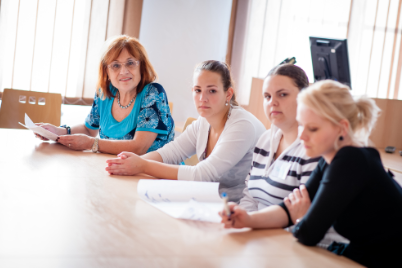 2
Výzkum v pedagogické praxi, SZ6006, PS 2022
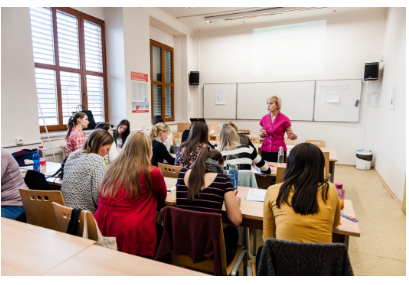 Obsah kurzu: semináře
Projekt výzkumu, rešerše literatury.
Rozhovor, transkript.
Kvalitativní analýza dat.
Dotazník, kódování hodnot.
Kvantitativní analýza dat.
Prezentace úkolů.
3
Výzkum v pedagogické praxi, SZ6006, PS 2022
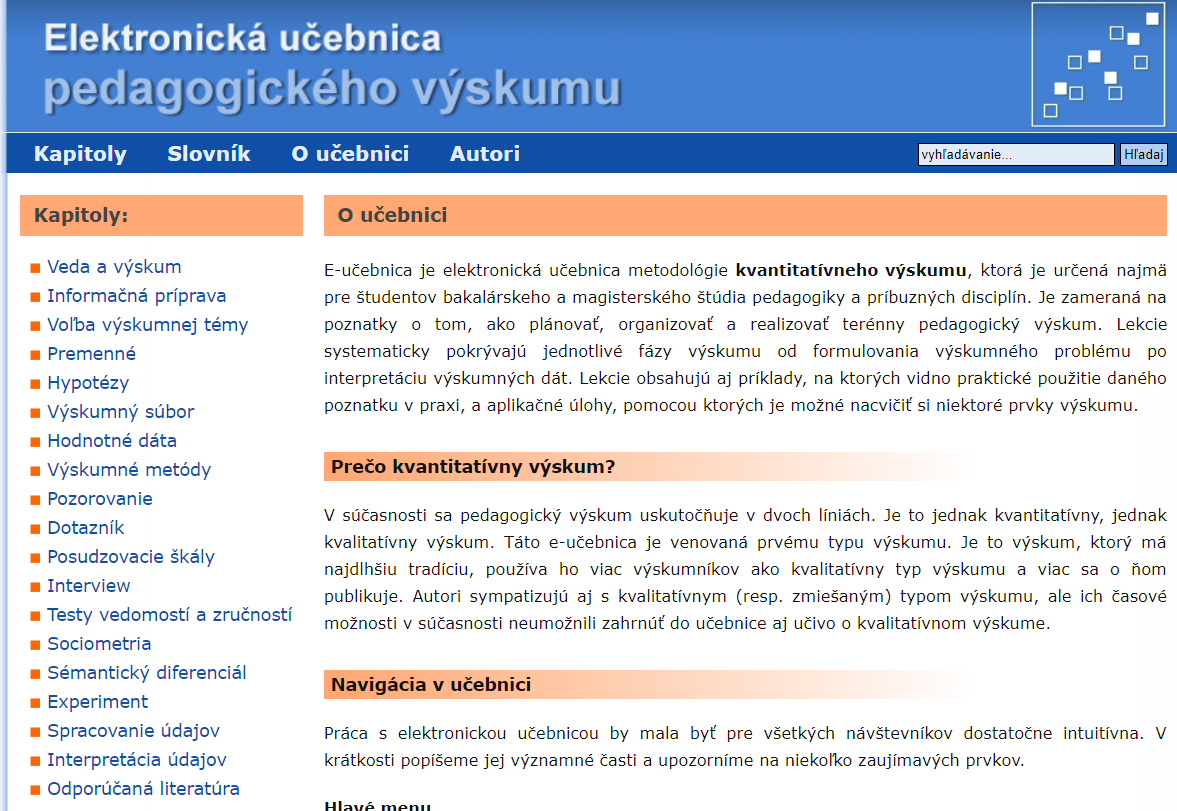 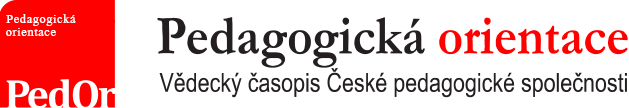 Literatura
Gavora, P., et al. (2010). Elektronická učebnica pedagogického výskumu. [online]. Bratislava: Univerzita Komenského. Dostupné z: http://www.e-metodologia.fedu.uniba.sk NEBO: Gavora, P. (2002). Úvod do pedagogického výzkumu. Brno: Paido.
Švaříček, R., & Šeďová, K., et al. (2007). Kvalitativní výzkum v pedagogických vědách: pravidla hry. Praha: Portál. (Dostupné i jako e-kniha)
APA styl: https://pedagogika.phil.muni.cz/studium/citacni-norma-apa
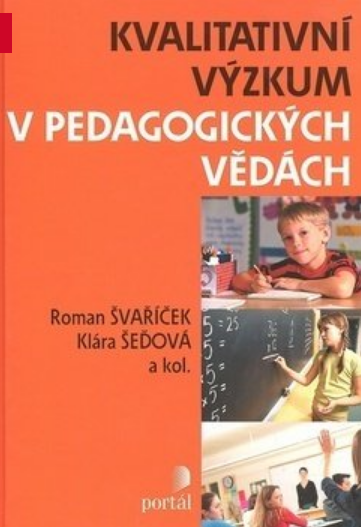 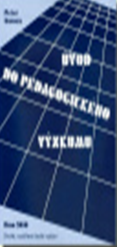 Úkol: podívejte se na obsah učebnice Gavory nebo Švaříčka. 
Co je pro Vás nové, překvapivé? 
Co Vás z témat zajímá?
4
Výzkum v pedagogické praxi, SZ6006, PS 2022
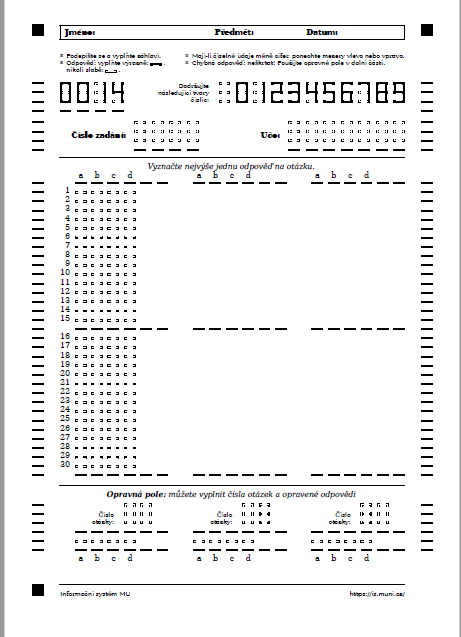 Podmínky absolvování kurzu
Aktivní účast na hodině, příprava na hodinu. 
Neomluvenou absenci je třeba nahradit v jiných seminárních skupinách v daný týden, někdy i další týden (stejné téma).
Test 70 % správně – zkouška, známka dle testu.
Odevzdání 1 seminárního úkolu v termínu a jeho prezentace na semináři.
Do odevzdávárny IS nejpozději v neděli před seminářem.
Při neodevzdání nebo špatné kvalitě a vrácení práce je opravný termín max. jedenkrát u úkolu (do 10.1.).
Hodnocení: 0 – nepřijato, 1 – přijato.
5
Výzkum v pedagogické praxi, SZ6006, PS 2021
Seminární úkol
Poster A1 – studenti navrhují v Excelu datovou matici na základě dotazníku, definují hodnoty, kontrolují matici v SPSS/PSPP/Statistice/R. Počítají základní deskriptivní statistiku (medián, modus, průměr, SD) a frekvenční tabulky. Vytvářejí krabicové grafy. Zjišťují základní vztahy mezi proměnnými (korelace, t-test/U-test). Prezentují výsledky v podobě konferenčního posteru dle struktury IMRAD a publikační normy APA. 
Zprávu (poster) z kvantitativní analýzy dat na svou zvolenou výzkumnou otázku vkládají do ISu do 5.12.
Struktura IMRAD pro prezentace kvantitativních výsledků.
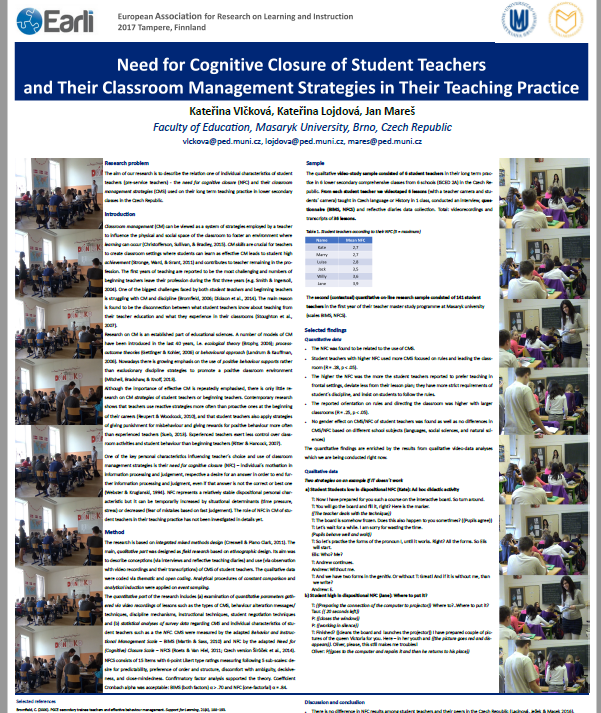 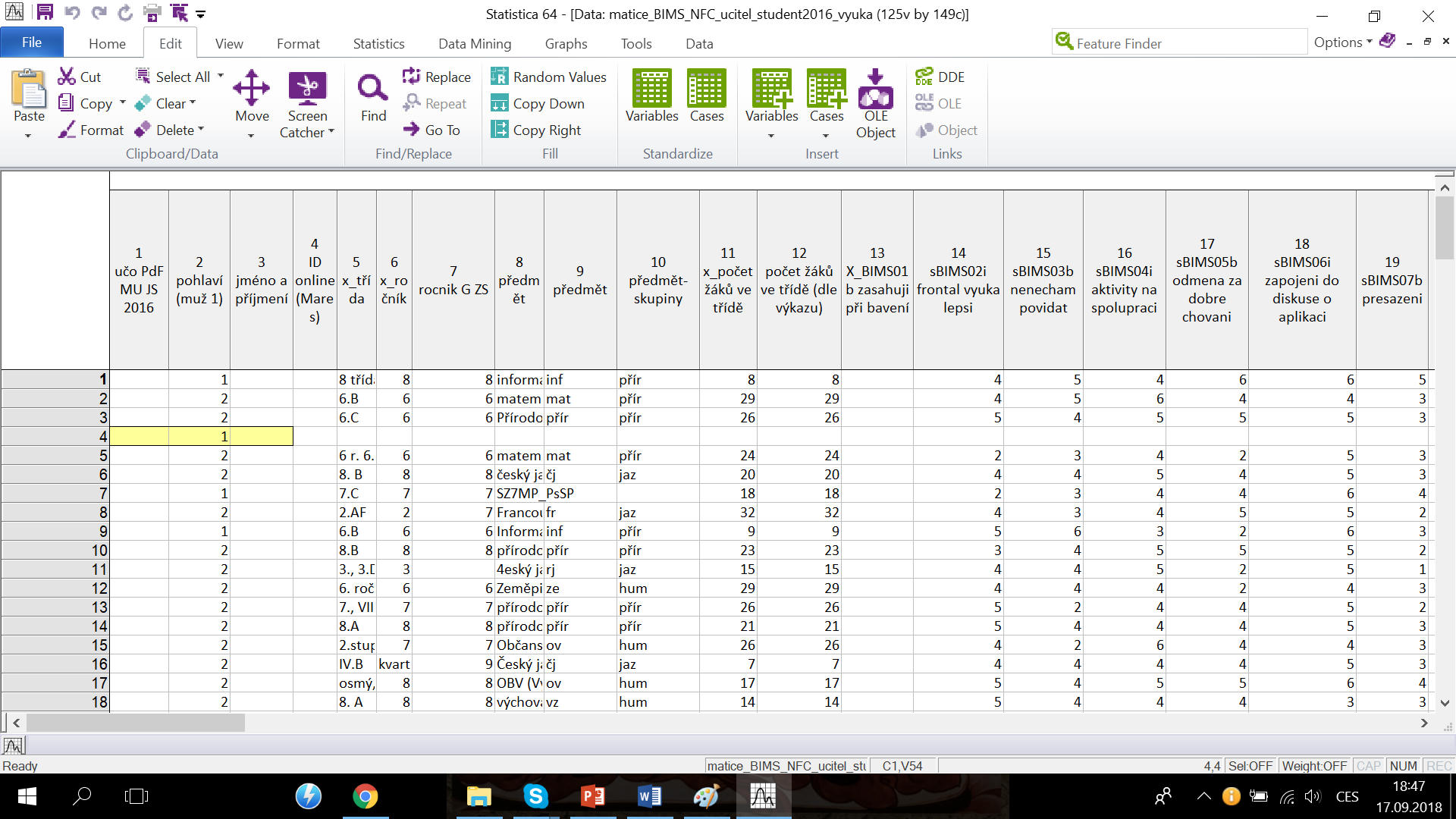 6
Výzkum v pedagogické praxi, SZ6006, PS 2021
Vazba předmětu na státní zkoušky a závěrečné práce
Seminární úkoly si studenti zakládají do portfolia a jsou součástí státní závěrečné zkoušky v navazujícím magisterském studiu.
Položky z testu jsou součástí bakalářské zkoušky.
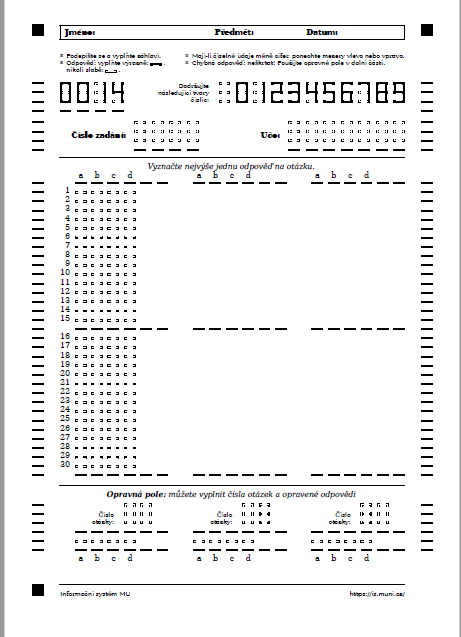 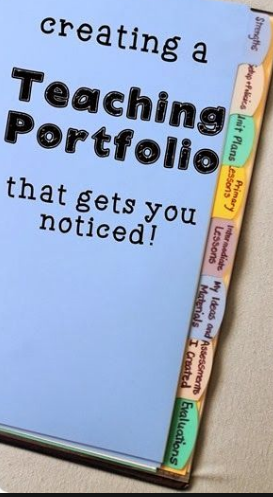 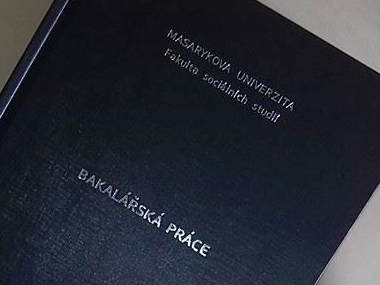 7
Výzkum v pedagogické praxi, SZ6006, PS 2021
Co je to pedagogicko-psychologický výzkum?
Plánované získávání údajů o edukační realitě.
Systematická činnost (obvykle výzkumníka) s cílem odhalit pravidelnosti sociálního života a vzorce chování lidí.
Potvrzují/vyvrací se dosavadní poznatky, získávají se nové.
Opakovatelný, falzifikovatelný.
Platnost pravděpodobnostní (redukce reality, zkreslení).
Před výzkumem badatel formuluje výzkumné cíle a klade si výzkumné otázky, na něž hledá odpovědi.
Přitom volí adekvátní metody sběru dat a metody analýzy.
8
Výzkum v pedagogické praxi, SZ6006, PS 2021
Kvantita versus kvalita
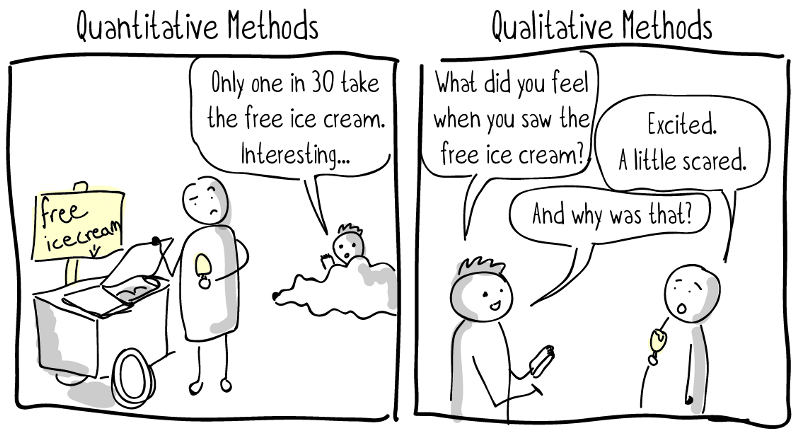 9
Výzkum v pedagogické praxi, SZ6006, PS 2021
Kde jste se setkali s pedagogickým výzkumem?
Jaké s ním máte zkušenosti?
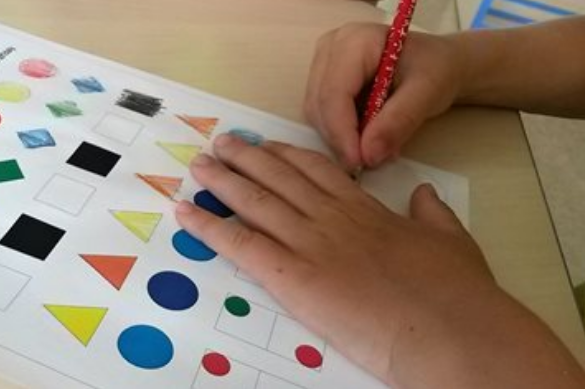 10
Výzkum v pedagogické praxi, SZ6006, PS 2021
Co se zkoumá v pedagogickém výzkumu?
EERA: ECER konference
https://eera-ecer.de/networks/

EARLI
https://www.earli.org/sig
Úkol: zjistěte, jaká témata zkoumá pedagogický výzkum v Evropě v současnosti.
11
Výzkum v pedagogické praxi, SZ6006, PS 2021
K čemu je pedagogický výzkum dobrý?
Pro:
děti, žáky
učitele
rodiče
školu (vedení)
školský systém (politiky, vládu,…)
studenty učitelství
další občany
??
12
Výzkum v pedagogické praxi, SZ6006, PS 2021
Kdo dělá pedagogický výzkum?
Pedagogické fakulty
Výzkumná pracoviště PdF (Zlín, Brno, Praha)
FF MU – ÚPV; FF UK
Didaktická oddělení: např. PřF UK (multimédia learning – Česká televize) 
Evaluace: ČŠI, Cermat
Škola, učitel, studenti učitelství…
Podobně v zahraničí, plus národní výzkumné instituty.
Úkol: 
Najděte jednu instituci nebo člověka, který dělá pedagogický výzkum.

Proč, pro koho, na jaké téma?
13
Výzkum v pedagogické praxi, SZ6006, PS 2021
Kde výsledky výzkumu najdu?
Odborné časopisy publikující výzkum.
Monografie – knihy na jedno téma s výzkumem.
Zprávy z výzkumu/evaluace (MŠMT, CERMAT).
Disertační práce, diplomové, bakalářské práce (pozor, neprošly recenzí).
Internetové stránky, evaluace???
Úkol: najděte jeden
časopis, monografii, zprávu s výsledky výzkumu.
14
Výzkum v pedagogické praxi, SZ6006, PS 2021
Ukázky kvantitativních výzkumů
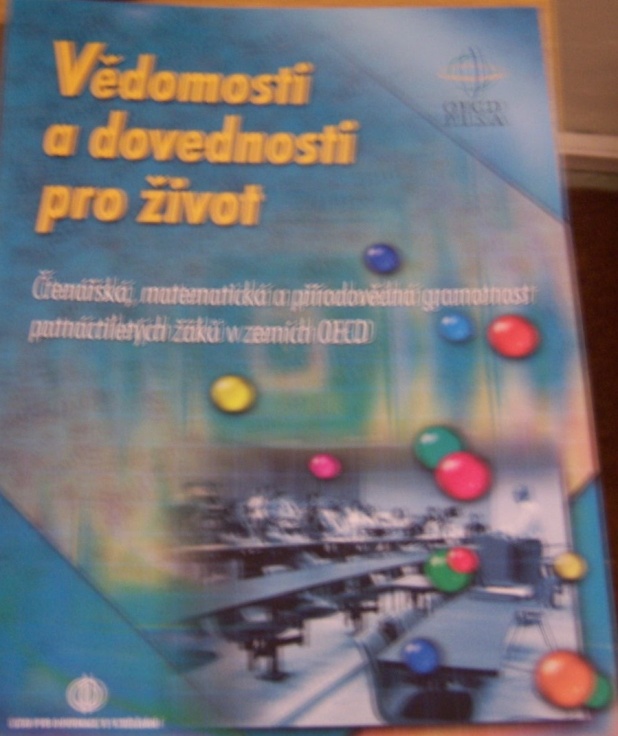 Evaluace výsledků vzdělávání
TIMSS 
PISA 
PIRLS
ICILS
CIVED
TALIS – učitelé

https://www.csicr.cz/
Úkol: najděte jedno zajímavé zjištění z Národních zpráv.
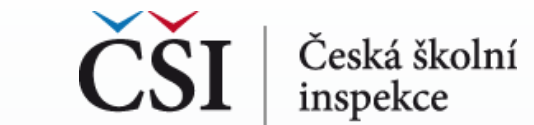 15
Výzkum v pedagogické praxi, SZ6006, PS 2021
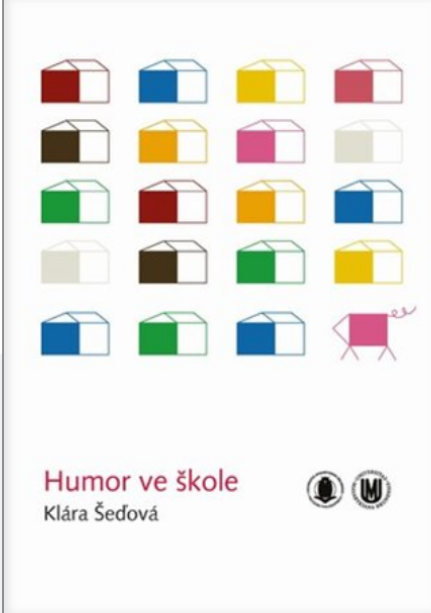 Ukázky kvalitativních výzkumů
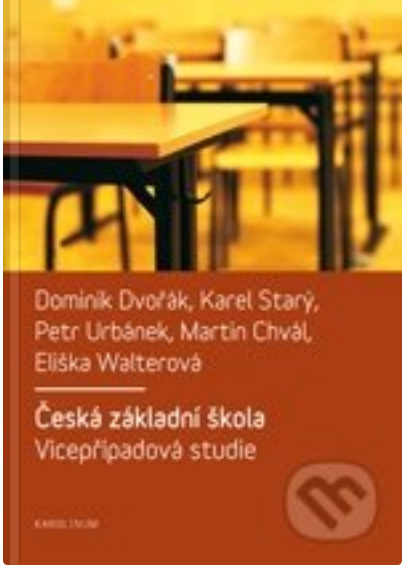 Dvořák, D. et al. (2010). 
Malá škola: případová studie 
vzdělávání. Pedagogická orientace, 20(3), 5–23.
https://journals.muni.cz/pedor/article/view/1376/1016
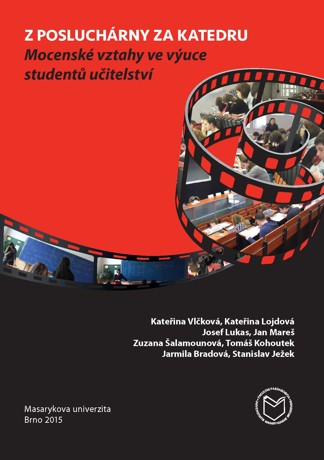 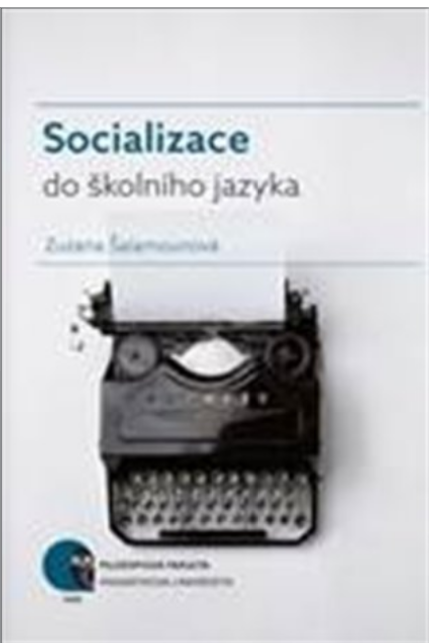 Úkol: dohledejte si tyto publikace a najděte jedno zajímavé zjištění.
16
Výzkum v pedagogické praxi, SZ6006, PS 2021
Jak se při výzkumu postupuje?
Téma, předběžné vymezení výzkumného problému.
Systematická rešerše odborné literatury k tématu. 
Přesná formulace výzkumného problému, klíčová otázka, vymezení pojmů a proměnných, zjednodušení vztahů – model vztahů.
Přesné vymezení úkolů výzkumu, cílů.
Formulace a operacionalizace hypotéz (QN).
Volba výzkumného designu.
Volba metod sběru a analýzy dat, konstrukce nástroje.
Výběr zkoumaných osob (základní soubor, výběrový X QL – strategie výběru případů).
Předvýzkum (QN).
Sběr dat.
Zpracování a analýza dat, interpretace výsledků, diskuse o výsledcích, závěry.
Výzkumná zpráva/bakalářská práce/odborný článek/prezentace.
zpracování projektu výzkumu
17
Výzkum v pedagogické praxi, SZ6006, PS 2021
Projekt výzkumu
Vymezení zkoumané problematiky a základních pojmů.
Shrnutí dosavadního stavu poznání řešené problematiky (systematický přehled). 
Cíle projektu, výzkumná otázka (případně hypotézy a jejich operacionalizace).
Popis designu výzkumu, metod sběru dat, metod analýzy dat, typu výběru a velikosti vzorku, diskuse o validitě a reliabilitě výzkumu, etické otázky.
Časový harmonogram výzkumu.
Organizační, materiální a finanční zabezpečení výzkumu.
Předpokládané výstupy, způsob publikování, využití výsledků výzkumu.
Odkazy (literatura).
18
Výzkum v pedagogické praxi, SZ6006, PS 2021
Jak vyhledávat informace k tématu?
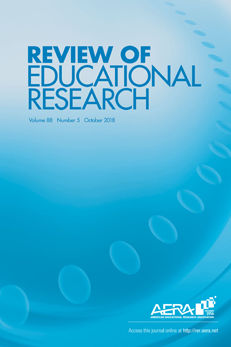 Začít přehledovými studiemi/sděleními.
např. časopis Review of Educational Research
Pátrat po meta-analýzách u zvoleného tématu.
identifikují klíčové práce, upřesnění terminologie
Monografie, doktorské disertace.
Identifikovat klíčové výzkumníky v daném tématu.
podívat se na jejich stránky
Mareš (2013) https://journals.muni.cz/pedor/article/view/696
Dohledávat konkrétní výzkumné studie obsahově nejbližší výzkumné otázce.
19
Výzkum v pedagogické praxi, SZ6006, PS 2021
Systematická rešerše k tématu výzkumu: 1. krok
Do informačních zdrojů a databází zadáváme klíčová slova (+jejich kombinace) a deskriptory s ohledem na zvolené téma/výzkumnou otázku.

Příklad
Téma: řízení třídy
Výzkumná otázka: Jak řídí třídu student učitelství?  
Klíčová slova: classroom management – řízení třídy
    Classroom AND management AND preservice teacher
20
Výzkum v pedagogické praxi, SZ6006, PS 2021
Systematická rešerše k tématu výzkumu: 2. krok
Databáze full-textů a anotací odborných studií 
WoS, Scopus, Proquest, ERIC,…
http://ezdroje.muni.cz/ nebo http://www.ped.muni.cz/studium/sluzby-studentum
Zadejte kritéria vyhledávání
Druh databáze
Klíčová slova (and, or,…)
Za kolik posledních let?
Jazyk
Druh sdělení (časopisecká studie, kniha, konferenční příspěvek,…)
Pod MU máte přístup k plným textům – přihlaste se.

Vzdálený přístup VPN.
21
Výzkum v pedagogické praxi, SZ6006, PS 2021
Systematická rešerše k tématu výzkumu: 2. krok
Databáze knih a časopisů (mají povinné výtisky)
Katalog MU Aleph: https://aleph.muni.cz/F?RN=738379108
Katalog Moravské zemské knihovny (MZK): https://www.mzk.cz/
Katalog Národní knihovny ČR: http://aleph.nkp.cz/F/?func=file&file_name=find-b&local_base=skc

Internet 
Google Scholar, Research Gate (i na získání full-textu),…
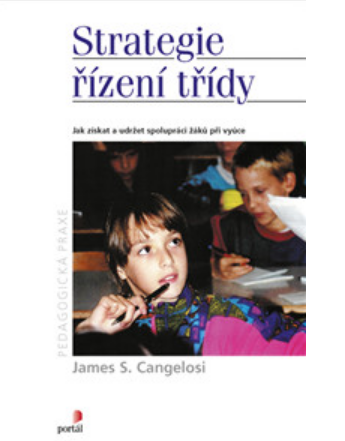 Ne populárně naučné texty, ne bakalářky, diplomky – neprošly recenzí.
22
Výzkum v pedagogické praxi, SZ6006, PS 2021
Systematická rešerše k tématu výzkumu: 2. krok
České pedagogické časopisy 

Studia paedagogica: http://www.phil.muni.cz/journals/studia-paedagogica

Orbis scholae: http://www.orbisscholae.cz/

Pedagogika: http://pages.pedf.cuni.cz/pedagogika/?lang=cs

Pedagogická orientace: https://journals.muni.cz/pedor
23
Výzkum v pedagogické praxi, SZ6006, PS 2021
Ukázka nalezené studie v českém časopise
Přehledová studie jako východisko dalšího hledání?
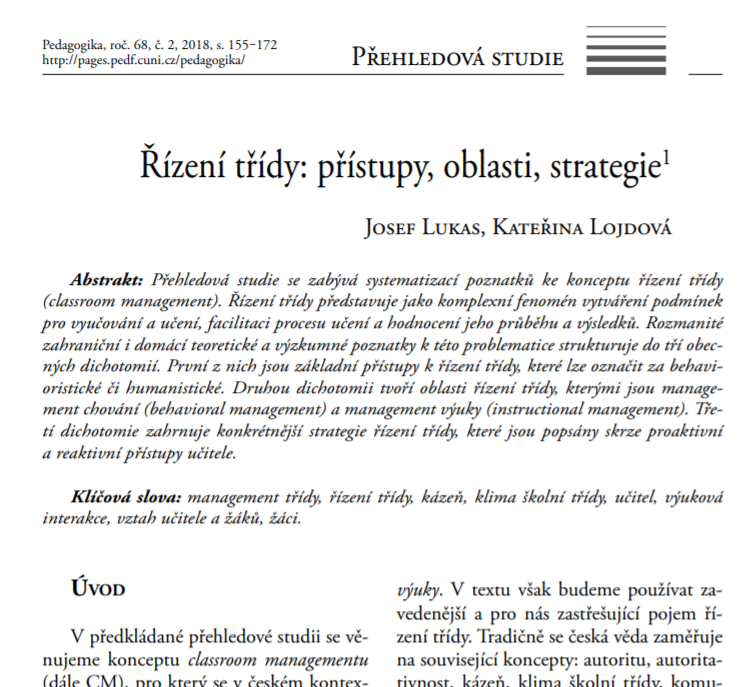 24
Výzkum v pedagogické praxi, SZ6006, PS 2021
Cvičení 2: rešerše na téma řízení třídy
https://apps.webofknowledge.com
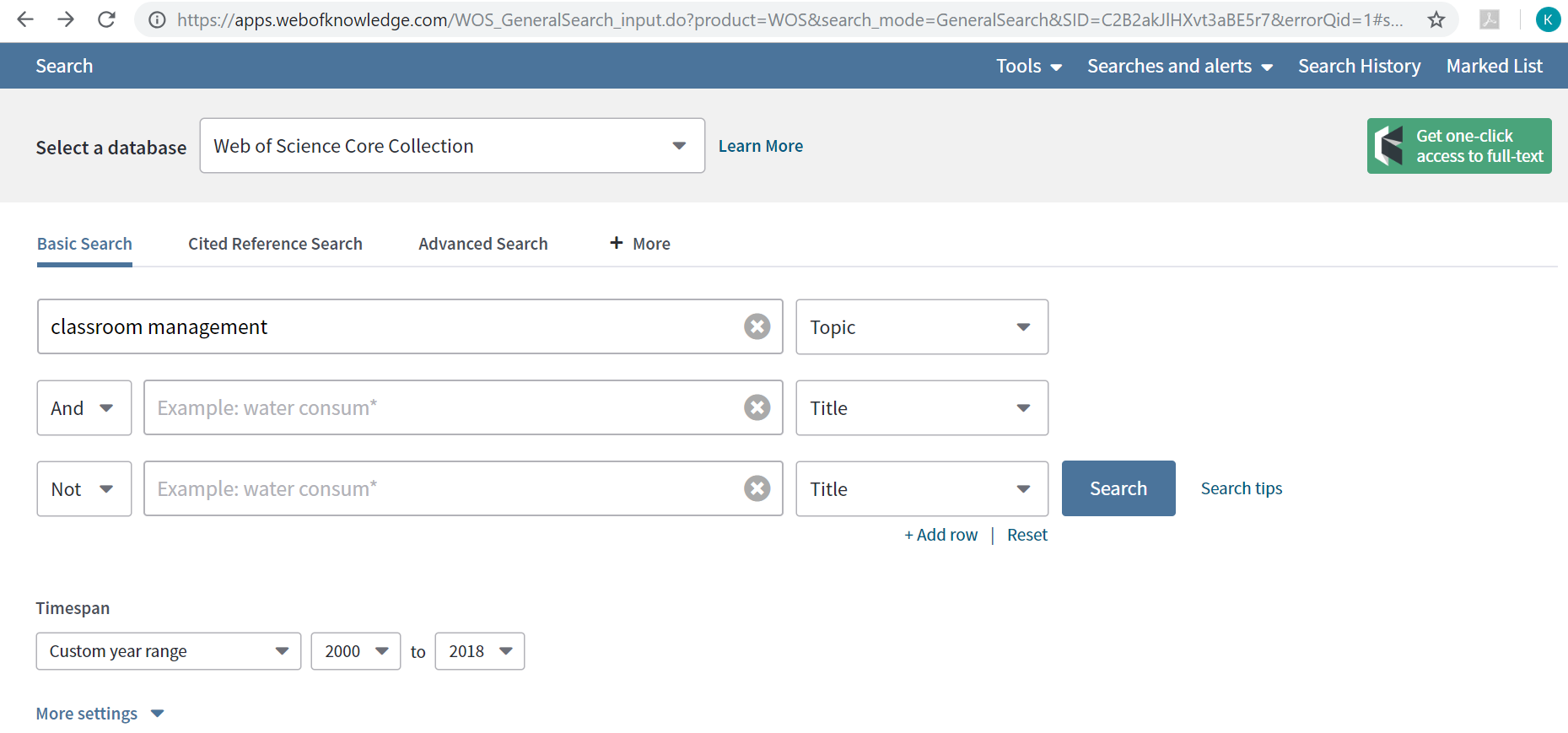 Úkol:
Porovnejte si, co, kdo našel, co mají výpisky společné, v čem se liší?
25
Výzkum v pedagogické praxi, SZ6006, PS 2020
Vybrat relevantní studie dle jasných kritérií.
Uvést ve zprávě o výzkumu/rešerši, kolik studií databáze evidovala.
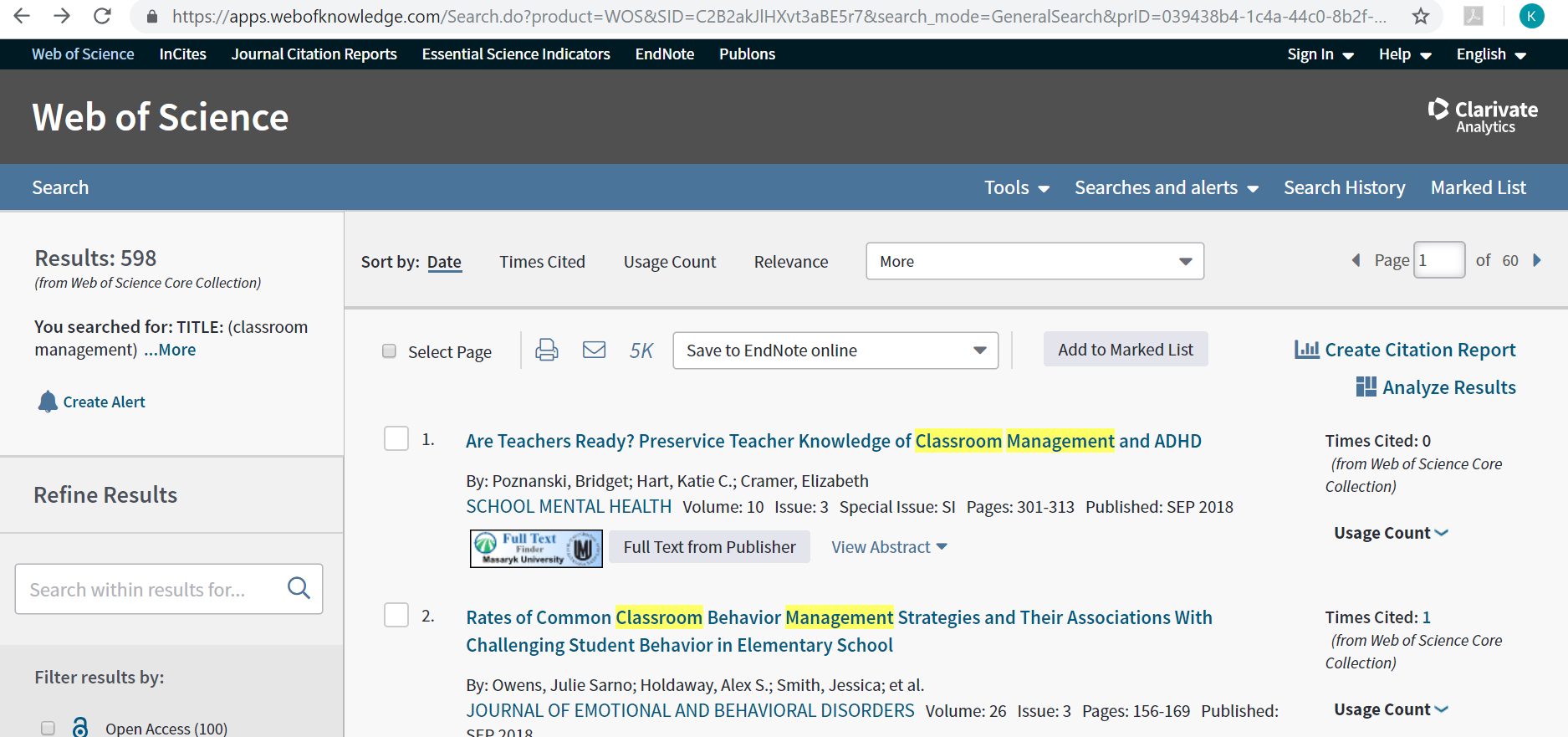 26
Výzkum v pedagogické praxi, SZ6006, PS 2020
Systematická rešerše k tématu výzkumu: 3. krok
Z nalezených výstupů hledáme ty nejvíce relevantní k výzkumné otázce a tvoříme si záznam o studii – výpisky (kartotéční lístky). 
Do zprávy z výzkumu uvedu kritéria výběru studií, která jsem zavedl/a.
Kartoteční lístek/výpisek obsahuje: 
Citaci dané studie dle APA normy
Téma studie, výzkumnou otázku, hypotézy
Metody sběru dat
Typ výběru vzorku, velikost vzorku a jeho popis
Použité postupy analýzy dat
Informace k validitě a reliabilitě výzkumu
Hlavní výsledky
Závěr, doporučení pro praxi 
Vlastní poznámky, např. o kvalitě
https://journals.muni.cz/public/journals/10/pokynyproautorydleapa_151113_pedor.pdf
27
Výzkum v pedagogické praxi, SZ6006, PS 2021
Citace podle APA (American Psychological Association)
Styl APA byl vytvořen pro publikování v sociálních (a behaviorálních) vědách.
Účelem bylo sjednotit, standardizovat psaní odborných publikací. Styl APA je určen především pro výzkumné zprávy, empirické studie, přehledové články k určitému tématu, teoretické články, metodologické články a případové studie.
Styl APA užívá citační systém autor – datum, což čtenáři umožňuje snadno najít zdroje citované v textu v seznamu citací, jednotlivé zdroje v seznamu citací jsou řazeny abecedně.
Pro vložení citace musíme znát celé jméno autora, rok vydání, název práce a údaje o tom, kde byla práce publikovaná.
28
Výzkum v pedagogické praxi, SZ6006, PS 2021
Jak pracovat s literaturou
V samotném textu uvádíme autora/autory následovně:
Kessler (2003) zjistil, že mezi epidemiologické indikátory patří…
V roce 2003 poukázal Kessler na možnosti… (Kessler, 2003).

Pokud potřebujeme uvést více než jednu práci: 
Poslední výzkumy (Radimecký, 1990, 2009, v tisku)… 
Několik studií (Miovský & Gabrhelík, 2009a, 2009b; Zábranský, 2004a, 2004b) se zabývá…
Několik studií (Miovský, 2005; Radimecký & Janíková, 2008)…
29
Výzkum v pedagogické praxi, SZ6006, PS 2021
30
Výzkum v pedagogické praxi, SZ6006, PS 2020
31
Výzkum v pedagogické praxi, SZ6006, PS 2020